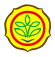 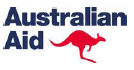 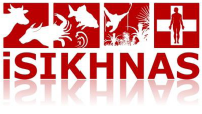 SESI 4
PENUTUP
KEMENTERIAN PERTANIAN
DIREKTORAT JENDERAL PETERNAKAN DAN KESEHATAN HEWAN
DIREKTORAT KESEHATAN HEWAN
Tugas Petugas Dinas
Merespon laporan U dan P dari pelsa 
dengan telepon atau kunjungan untuk laporan tanda umum
dengan kunjungan untuk laporan prioritas
menggunakan format SMS R
[Speaker Notes: Check this if you are going to use it
Could be used as revision or summary at the end in some form?]
Tugas Petugas Dinas
Melaporkan setiap tanda umum dan prioritas yang ditemukan di lapangan, yang belum dilaporkan oleh pelsa, disertai dengan diagnosa sementaranya,dengan format SMS U atau P
[Speaker Notes: Check this if you are going to use it
Could be used as revision or summary at the end in some form?]
Tugas Petugas Dinas
Petugas dinas melakukan tindakan berupa pengobatan melaporkan dengan format SMS OB
[Speaker Notes: Check this if you are going to use it
Could be used as revision or summary at the end in some form?]
Tugas Petugas Dinas
Jika dibutuhkan, melakukan pengambilan sampel dan mengirimkan ke laboratorium, dan wajib dilaporkan dengan format SMS LAB
[Speaker Notes: Check this if you are going to use it
Could be used as revision or summary at the end in some form?]
Tugas Petugas Dinas
Petugas dinas melaporkan perkembangan kasus penyakit umum dengan format SMS PK
[Speaker Notes: Check this if you are going to use it
Could be used as revision or summary at the end in some form?]
Akhir kegiatan
Petugas WAJIB menyimpan nomor training iSIKHNAS dengan nama pelatihan iSIKHNAS
Petugas WAJIB menyimpan nomor utama iSIKHNAS
Koordinator Kabupaten WAJIB memberikan nomor HP nya untuk dapat dihubungi
Petugas LANGSUNG menggunakan pelaporan iSIKHNAS setelah pelatihan
Petugas menyimpan kode lokasi dan ID lab di HP
Petugas HARUS membaca setiap SMS Balasan untuk memastikan pengiriman laporan sudah benar
NOMOR iSIKHNAS
0812 900 90009
www.isikhnas.com
wiki.isikhnas.com
PEMUTARAN VIDEO iSIKHNAS testimoni
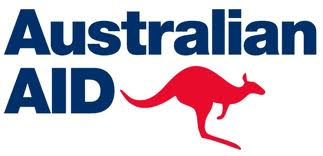 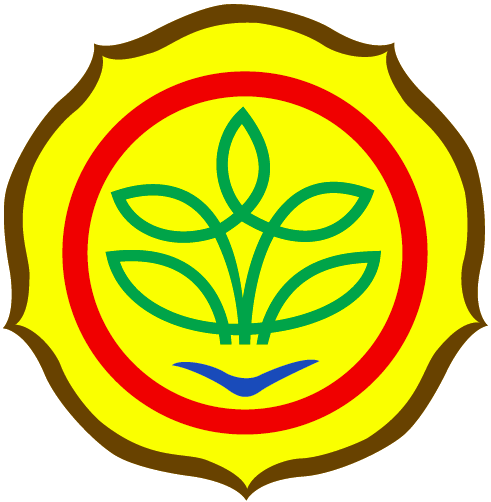 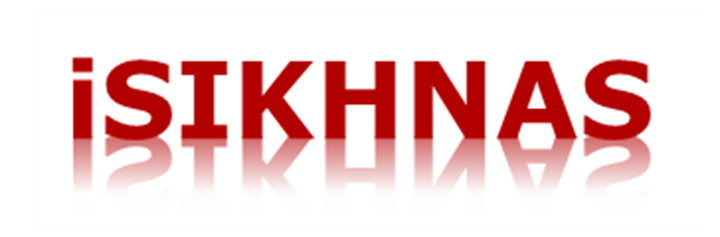 Terima kasih